«Ленинград- мужество, доблесть, отвага».
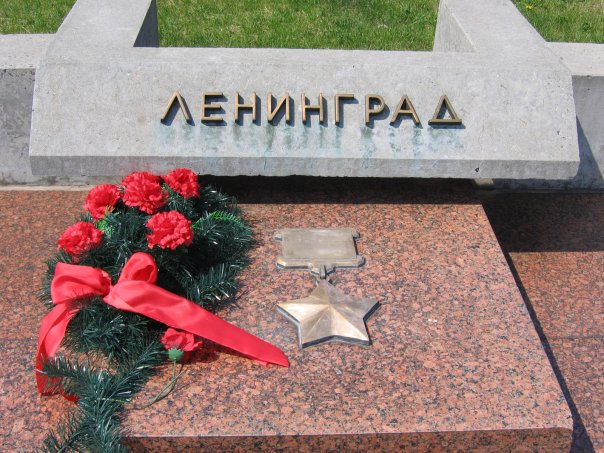 Мужество, отвага , героизм.
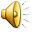 Ранним утром в воскресенье 22 июня 1941 года фашистская Германия вероломно, без объявления войны, напала на нашу страну. 
    В сентябре 1941 года войска гитлеровской Германии вторглись на территорию Ленинградской области.
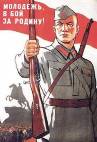 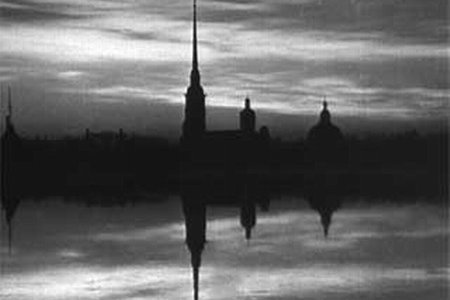 В ставке Гитлера был разработан план полного  уничтожения Ленинграда и его жителей.
Вопросы:
Когда на ваш взгляд, Ленинград стал военным городом?

Своевременно ли появилось постановление ВС Ленфронта?

 Какие задачи он был призван решать?
Ленинград в блокаде
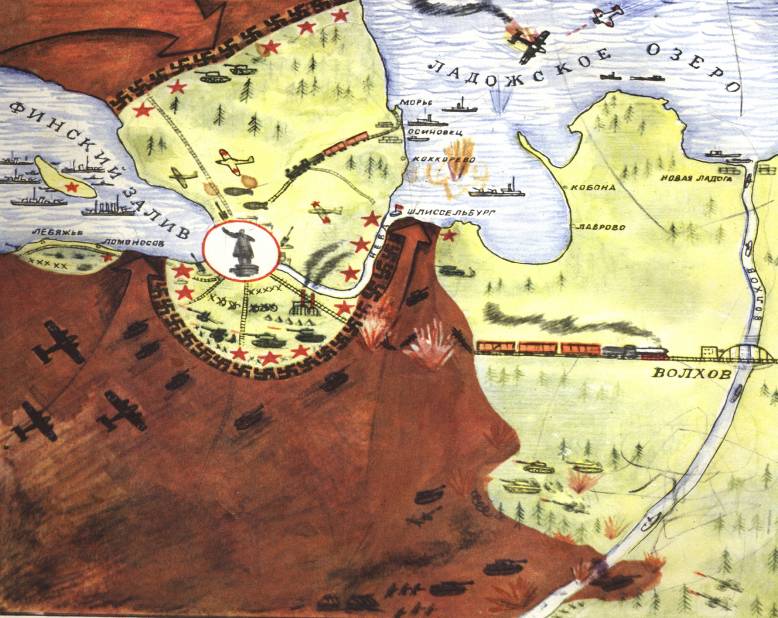 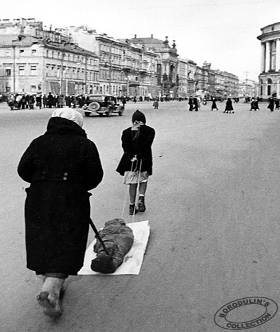 Как опустели целые кварталы,
И как трамваи мёрзли на пути,
И матерей, которые не в силах
Своих детей на кладбище нести.
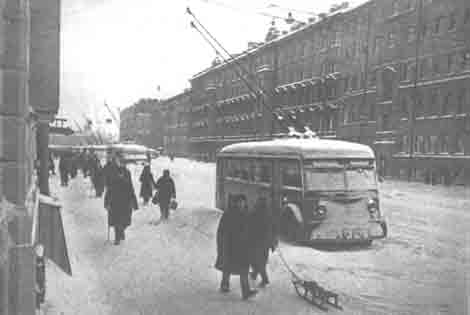 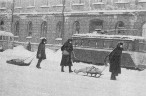 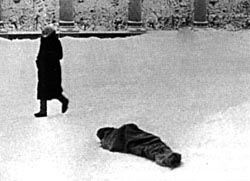 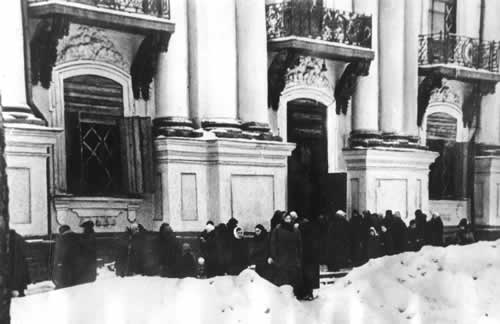 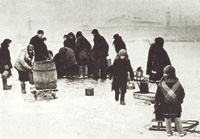 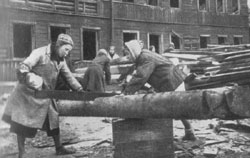 За  первую зиму умерло 
252 тыс. человек.
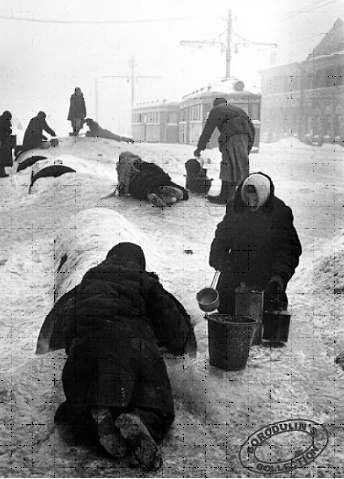 В окруженном городе жило и боролось более 2 миллионов человек. Осажденный Ленинград переживал невероятные трудности с продовольствием, топливом, вооружением и боеприпасами.
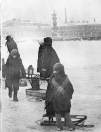 С 20 ноября 1941 года служащие, иждивенцы и 
дети получали по 125 г хлеба в сутки.
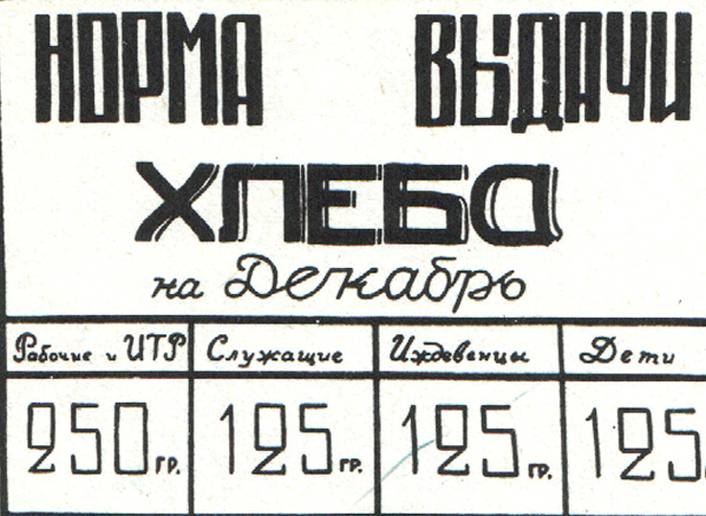 Такие объявления висели во всех булочных Ленинграда.
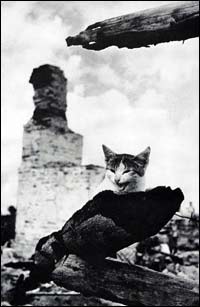 Зимой 1941-1942 г. в городе развелось много крыс. Они нападали на полуголодных  и обессилевших стариков и детей. Никаких кошек или собак в городе к этому времени уже не осталось - кто не погиб и не ушел, того съели.
Тем не менее некоторые горожане, несмотря на жестокий голод, пожалели своих любимцев.
"Весной 1942 года полуживая от голода старушка вынесла своего кота на улицу погулять. К ней подходили люди, благодарили, что она его сохранила". 

"В марте 1942 года вдруг увидела на городской улице тощую кошку. Вокруг нее стояли несколько старушек и крестились,
 а исхудавший, похожий на скелет милиционер следил, чтобы никто не изловил зверька". 

"В апреле 1942 года, проходя мимо кинотеатра «Баррикада», увидала толпу людей у окна одного из домов. Они дивились на необыкновенное зрелище: на ярко освещенном солнцем подоконнике лежала полосатая кошка с тремя котятами. Увидев ее, я поняла, что мы выжили".
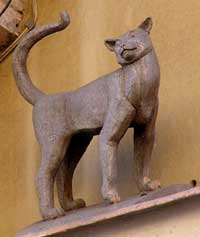 памятник блокадным
           кошкам.
Только одна дорога связывала блокадный город с 
Большой землёй.
      

Эта дорога шла по воде.
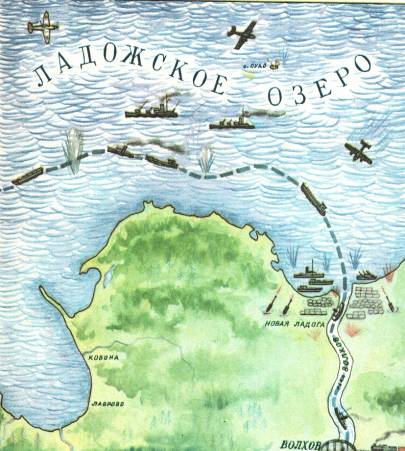 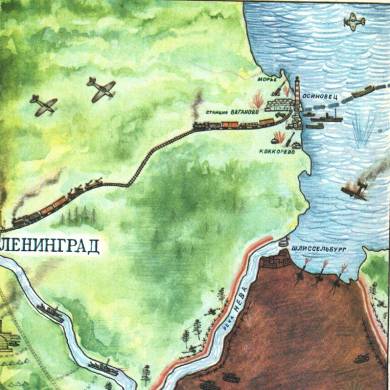 Дорога, проложенная по льду Ладожского озера 
помогла выжить людям.
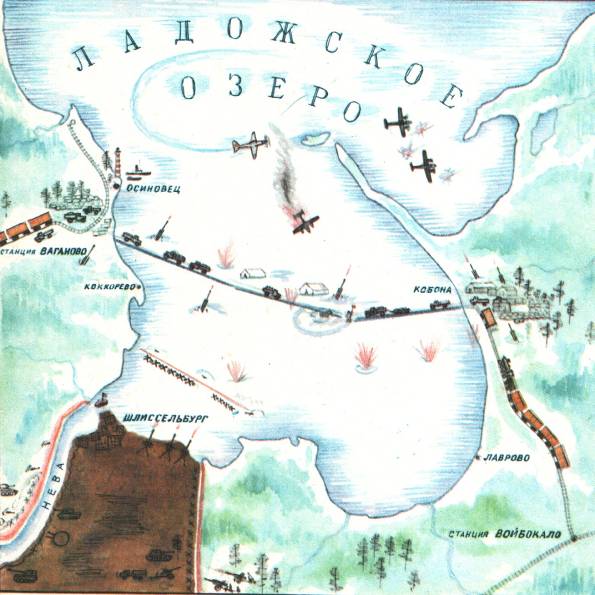 Самый великий подвиг школьников блокадного Ленинграда в том, что они учились.
    39 школ города работали без перерыва в самые тяжелые блокадные дни.
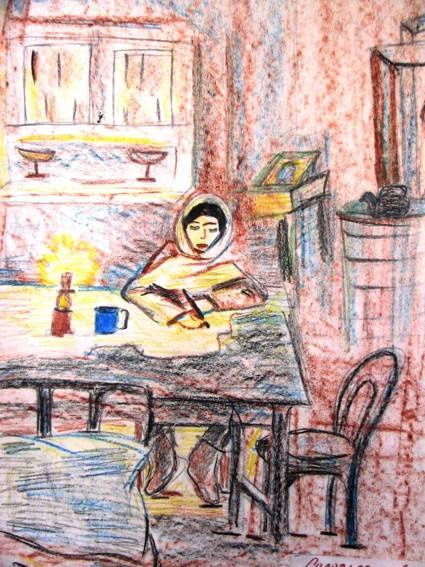 В классах было холодно. Везде стояли печки «буржуйки». Все сидели в шубах, шапках и рукавицах. Писали на старых газетах карандашами. Чернила замерзали на морозе.
   А после школы дети шли на крышу и дежурили там, тушили 
зажигательные бомбы или работали в госпитале.
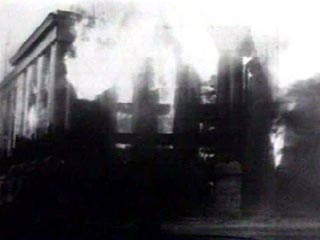 На парте осталась открытой
                                      тетрадь,
Не выпало им дописать, дочитать.
Когда  навалились на город
Фугасные бомбы и  голод.



И мы никогда не забудем с тобой,
Как наши ровесники приняли бой.
Им было всего лишь 12,
Но были они – ленинградцы.
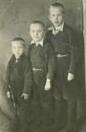 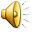 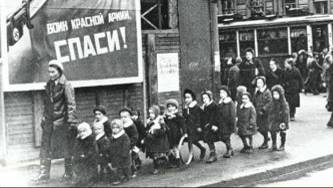 Дети в осаждённом городе… 
Их оказалось около 400
 тысяч. Взрослые делали всё,
 чтобы согреть и накормить
 детей.
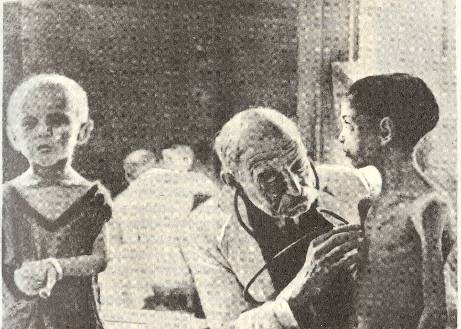 В Ленинграде, на Васильевском острове жила девочка – Таня Савичева и было ей 11 лет. У неё была большая и дружная семья – сестра, брат, дяди, мама и бабушка. Таня всю блокаду вела дневник. Умирающую девочку вывезли  из блокадного Ленинграда, но спасти её было уже нельзя. Таня умерла. О ней и её дневнике позже узнал весь мир.
В осаждённом Ленинграде 
Эта девочка жила.
В ученической тетради
Свой дневник она вела.
В дни войны погибла Таня,
Таня в памяти жива:
Затаив на миг дыханье,
Слышит мир её слова:

«Женя умерла 28 декабря в
 12 часов 30 минут утра 1941
года. Бабушка умерла 
25 января в 3 часа дня 
1942 года..»
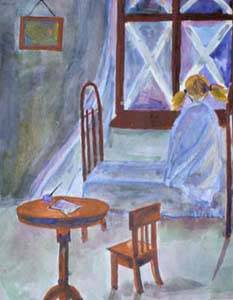 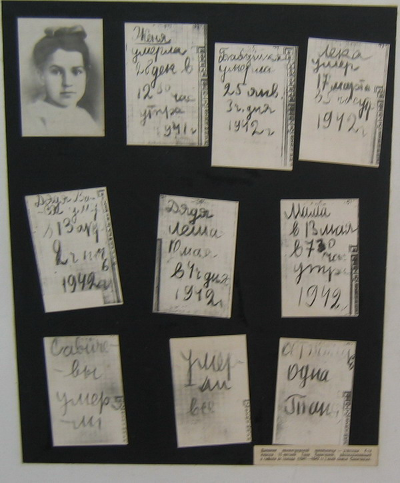 Отшумела, отгремела
Орудийная гроза,
Только память то и дело
Смотрит пристально в глаза.
К солнцу тянутся берёзки,
Пробивается трава,
А на скорбном Пискарёвском
Остановят вдруг слова:

«Дядя Лёша умер 10 мая 
в 4 часа дня 1942 года.
Мама – 13 мая в 7 часов 
30 минут утра 1942 года».
У планеты нашей сердце
Бьётся гулко, как набат.
Не забыть земле Освенцим,
Бухенвальд и Ленинград.
Светлый день встречайте, люди,
Люди, вслушайтесь в  дневник:
Он звучит сильней орудий,
Тот безмолвный детский крик:
«Савичевы умерли. Умерли все. Осталась одна Таня!»
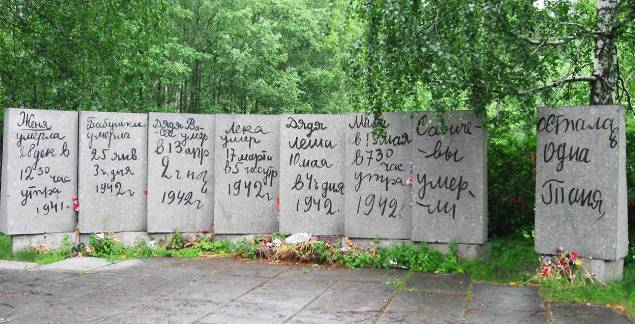 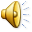 Опустели цеха ленинградских заводов. Многие
рабочие ушли на фронт. К станкам встали     женщины, старики и дети.
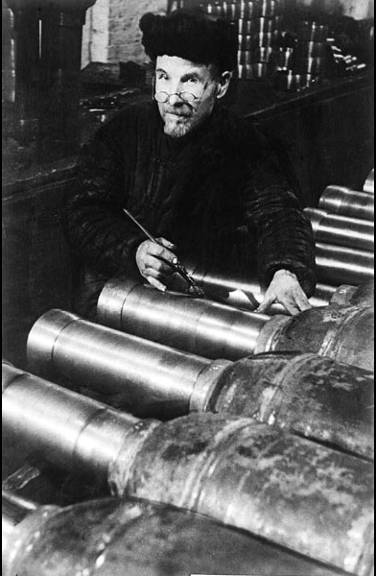 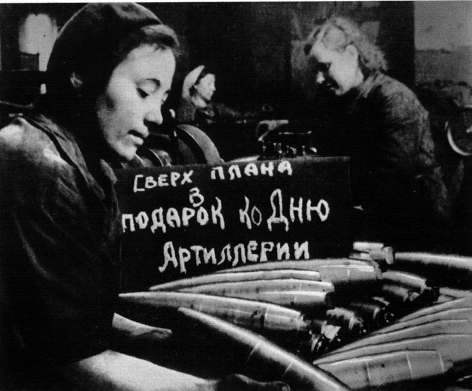 Ребята – школьники вместе со взрослыми спасали осажденный город.
    Они потушили десятки тысяч зажигалок, носили воду из проруби на Неве, стояли в очередях за хлебом
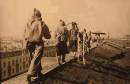 12 летние мальчишки и девчонки встали к заводским станкам.
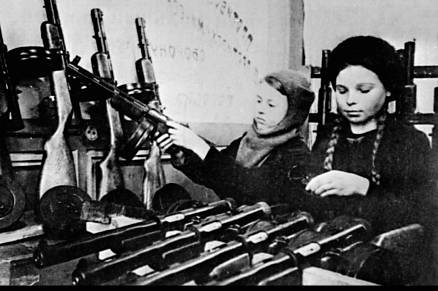 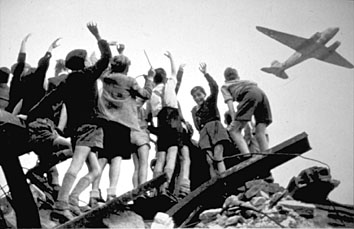 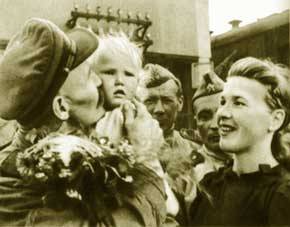 Блокада снята!!!
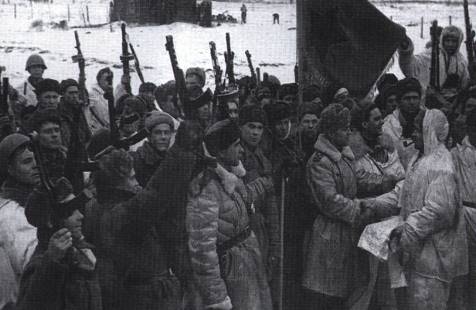 Вскоре после прорыва блокады началась подготовка к полному освобождению Ленинградской области от немецко-фашистских захватчиков. С 14 января 1944 года начались ожесточенные бои, в ходе которых враг был отброшен на 65-100 километров от Ленинграда.
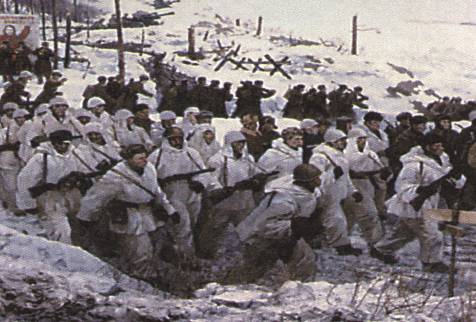 За залпом залп, гремит салют.
Ракеты в воздухе горячем
Цветами пёстрыми цветут.
А ленинградцы тихо плачут.







                                          
                                            
                                             
                                             Ни успокаивать пока,
                                             Не утешать людей не надо.
                                             Их радость слишком велика –
                                             Гремит салют над Ленинградом.
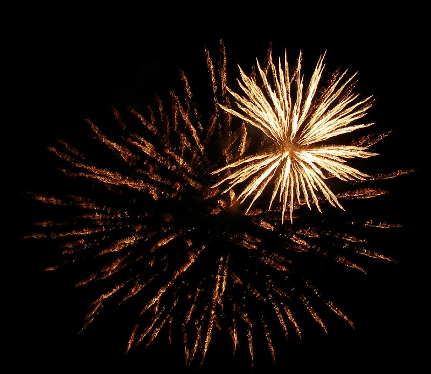 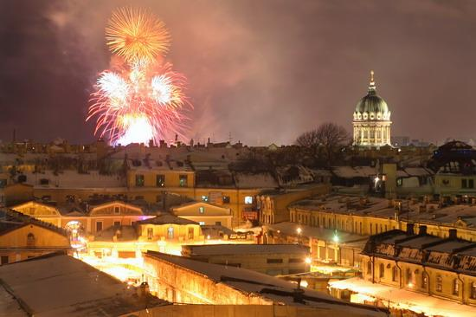 Спасибо за внимание.